Игровые технологии с применением интерактивной доски как средства развития познавательного интереса старших дошкольников в условиях комбинированной группы Дошкольной образовательной организации.
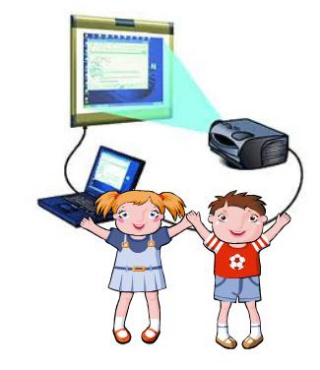 Выполнила: учитель – логопед МБДОУ № 38 
п.г.т. Молочный
 Шалимова Наталья Игоревна


2025
Познавательное развитие                 Познавательный интерес
Познавательный интерес  
выражается в стремлении узнать новое, неизвестное и непонятное о качествах, свойствах предметов и явлений действительности, в желании понять их суть, найти имеющиеся между ними отношения и связи.
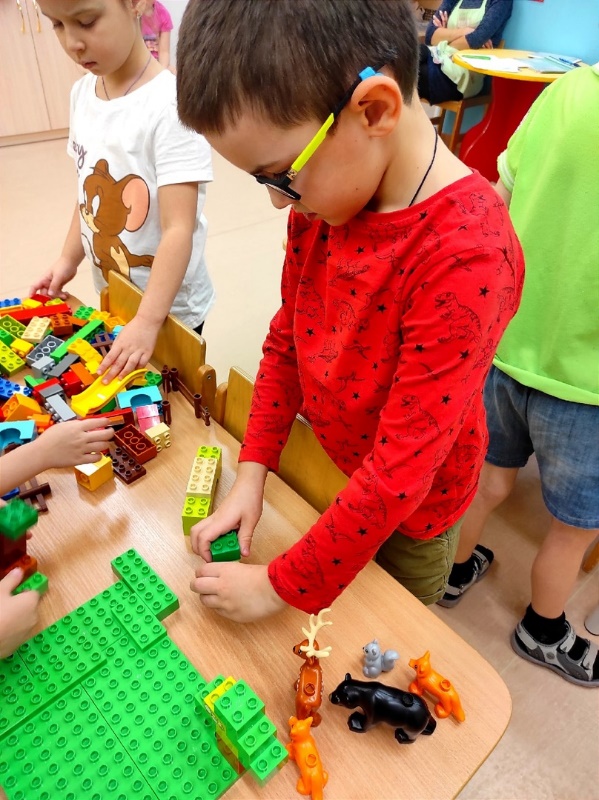 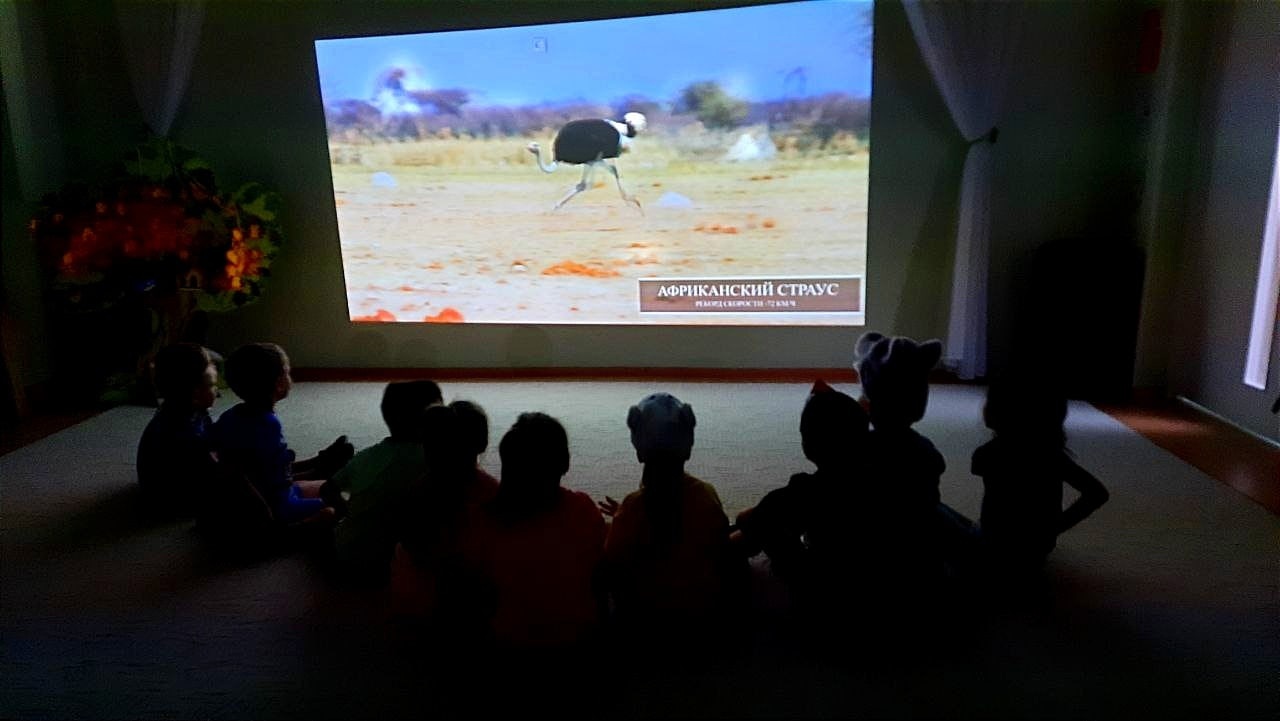 В настоящее время компьютерные технологии активно применяются в образовательном процессе.
Создаётся множество простых и сложных компьютерных программ для различных областей познания. Существуют различные компьютерные средства, направленные на развитие детей дошкольного возраста, К таким средствам относится Интерактивная доска.
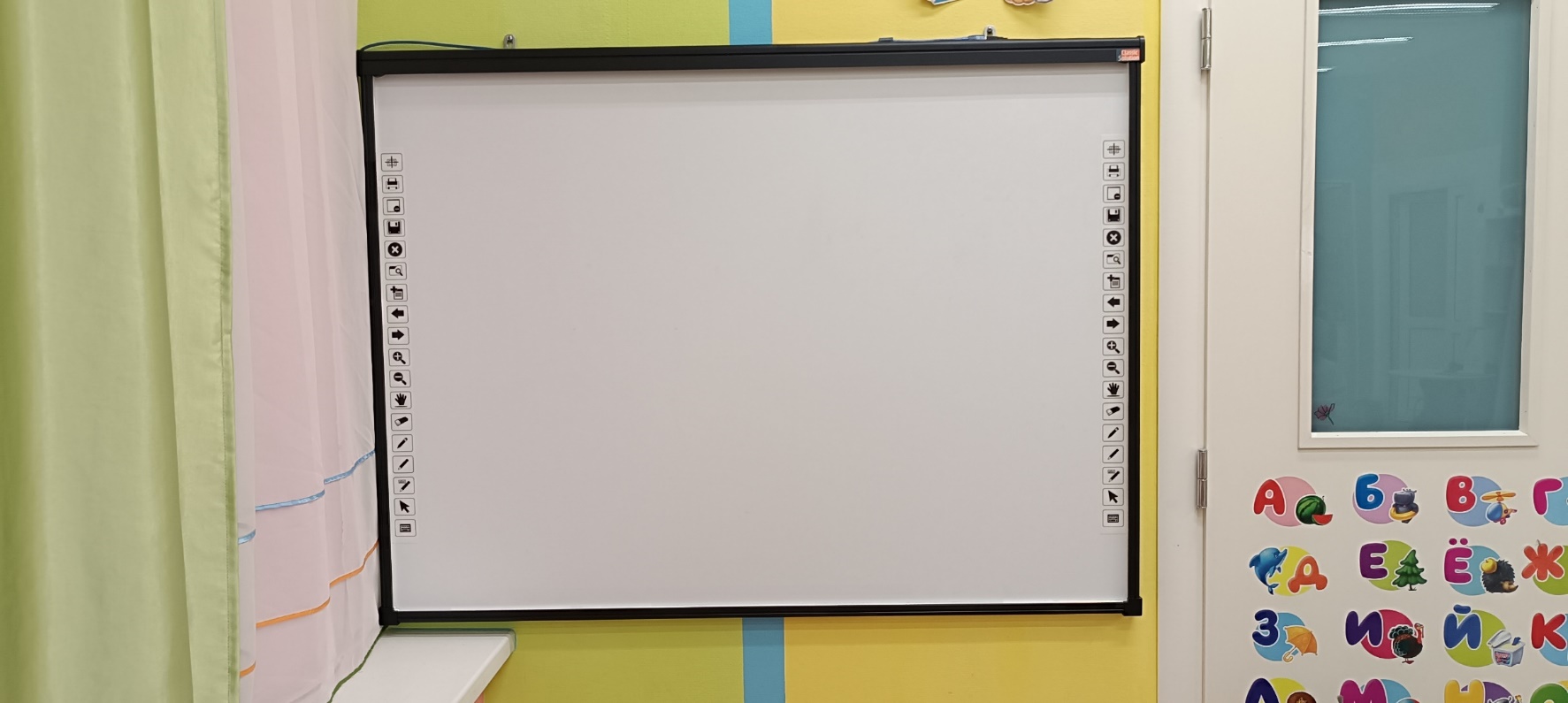 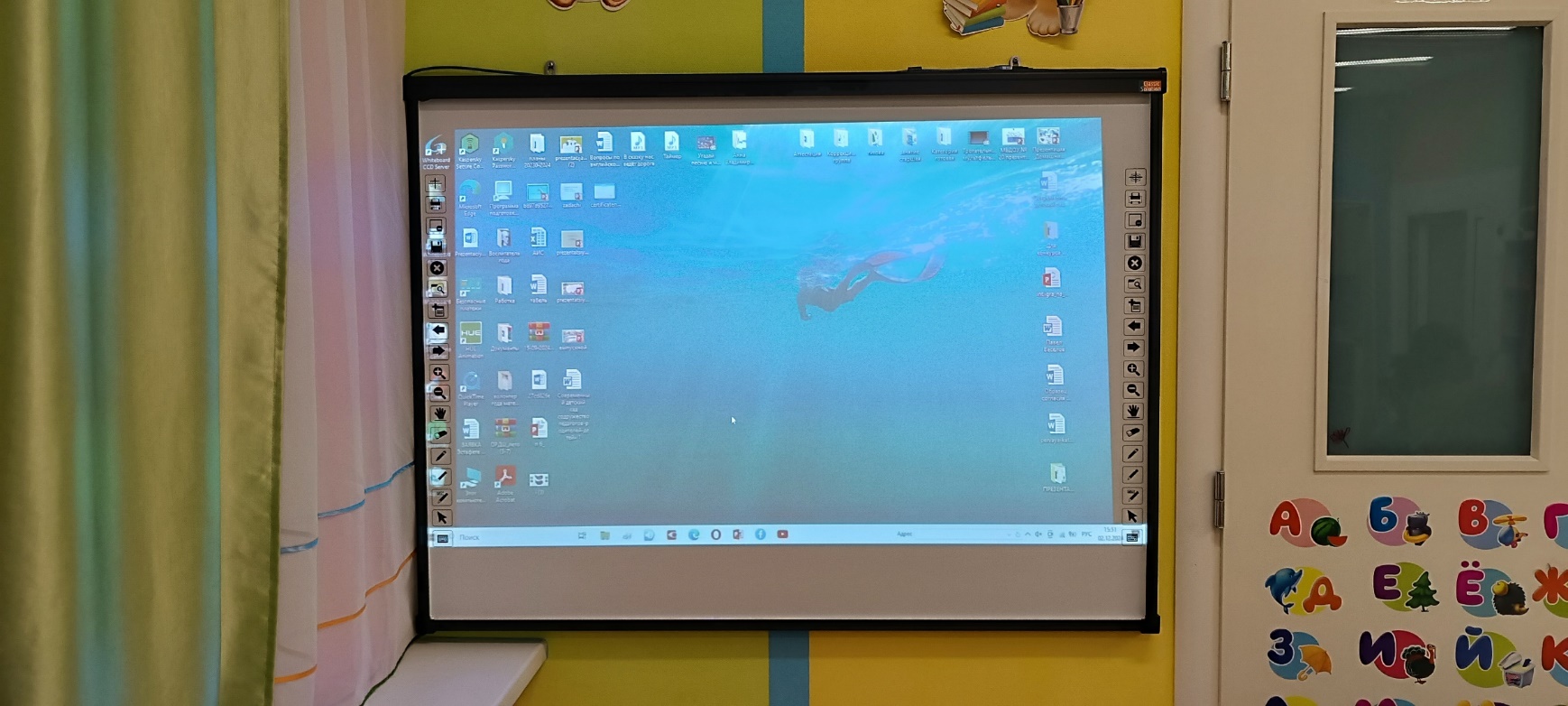 Как работает интерактивная доска?
Интерактивная доска - это сенсорный дисплей, работающий, как часть системы, в которую также входят компьютер и мультимедийный проектор.
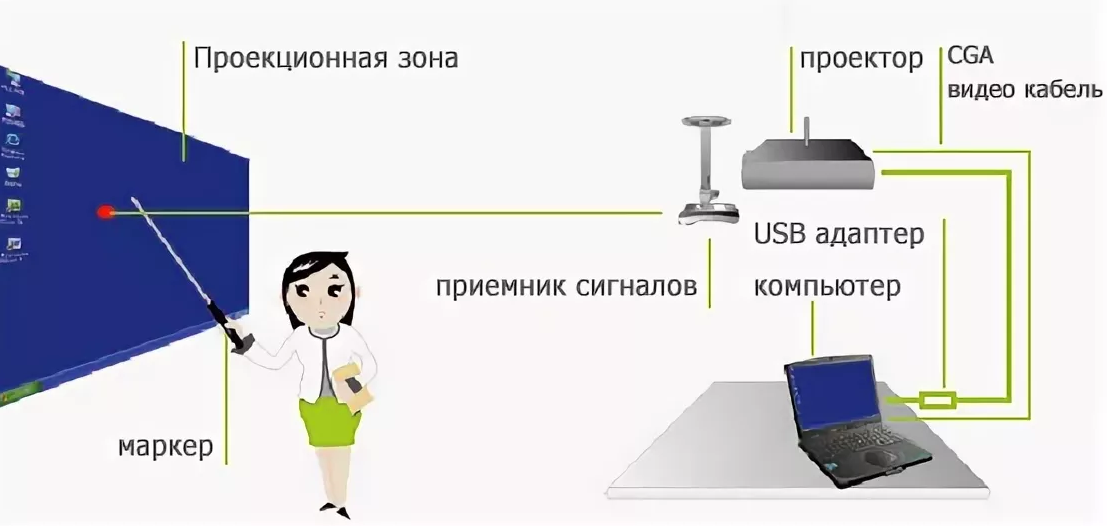 Способы применения ИД в Детском саду
Проектная деятельность                                          решение проблемных ситуаций
               просмотр видеороликов                  виртуальные путешествия    
                                                           игровая деятельность
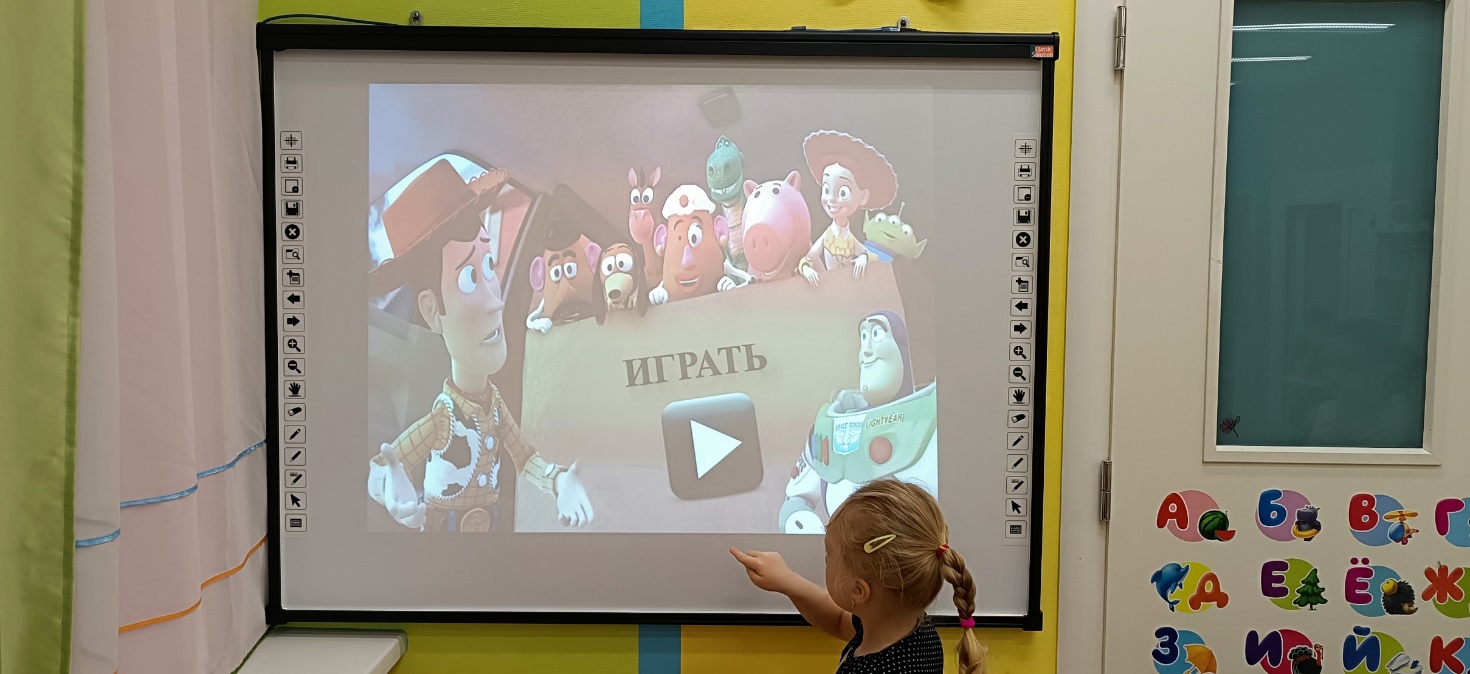 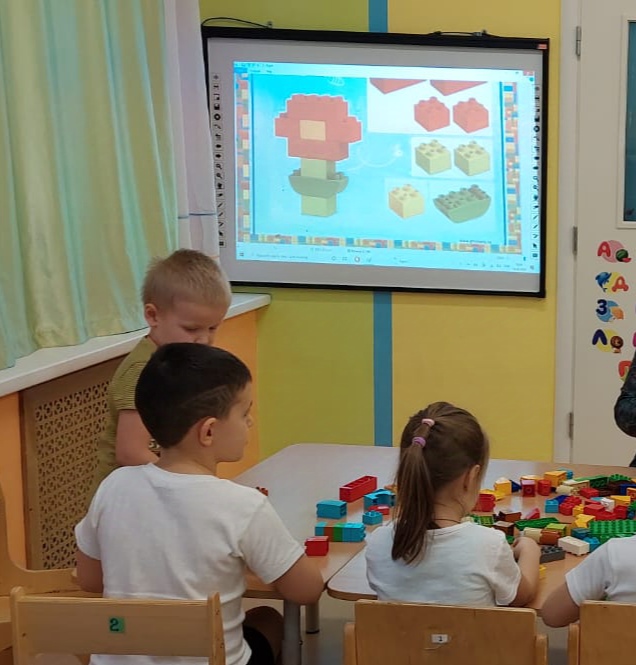 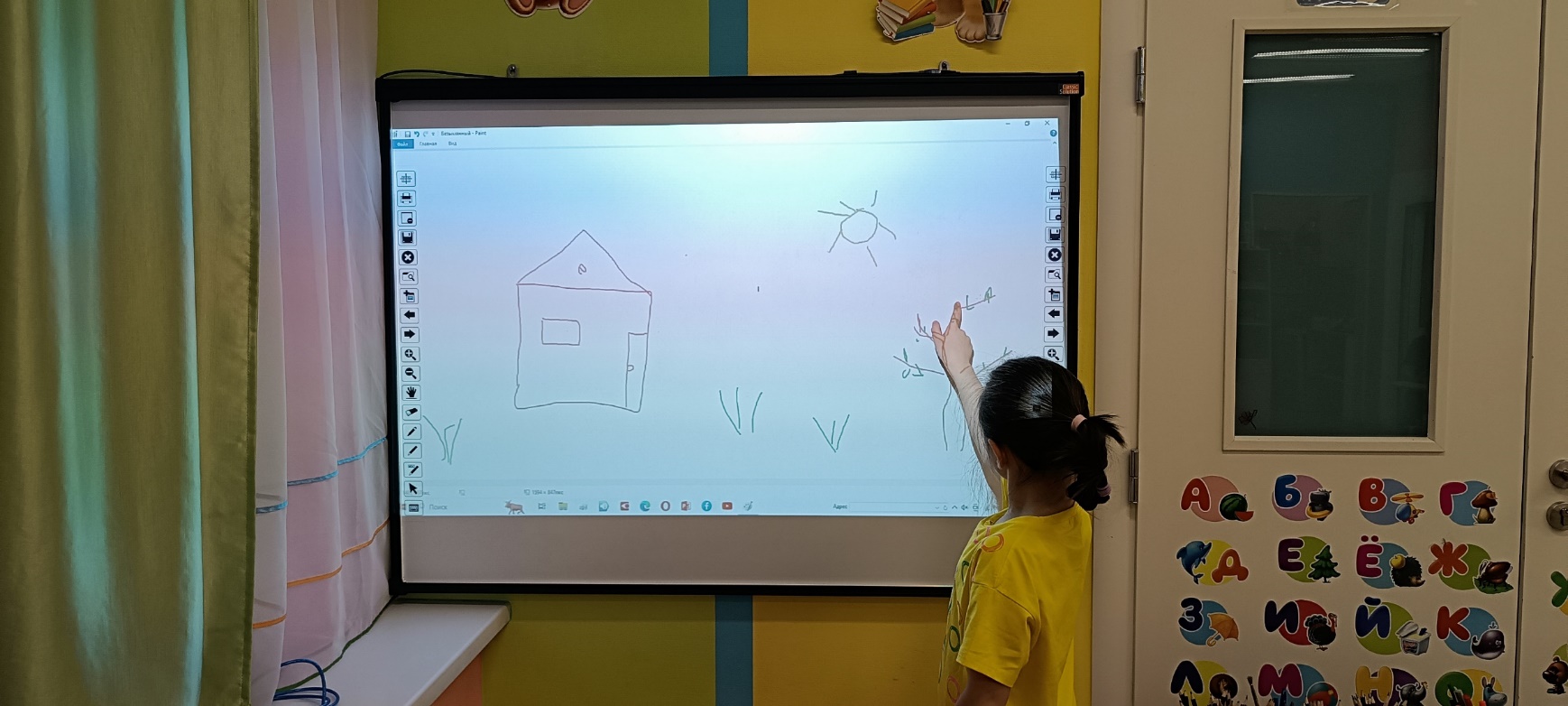 Просмотр видеороликов, презентаций и виртуальные путешествия
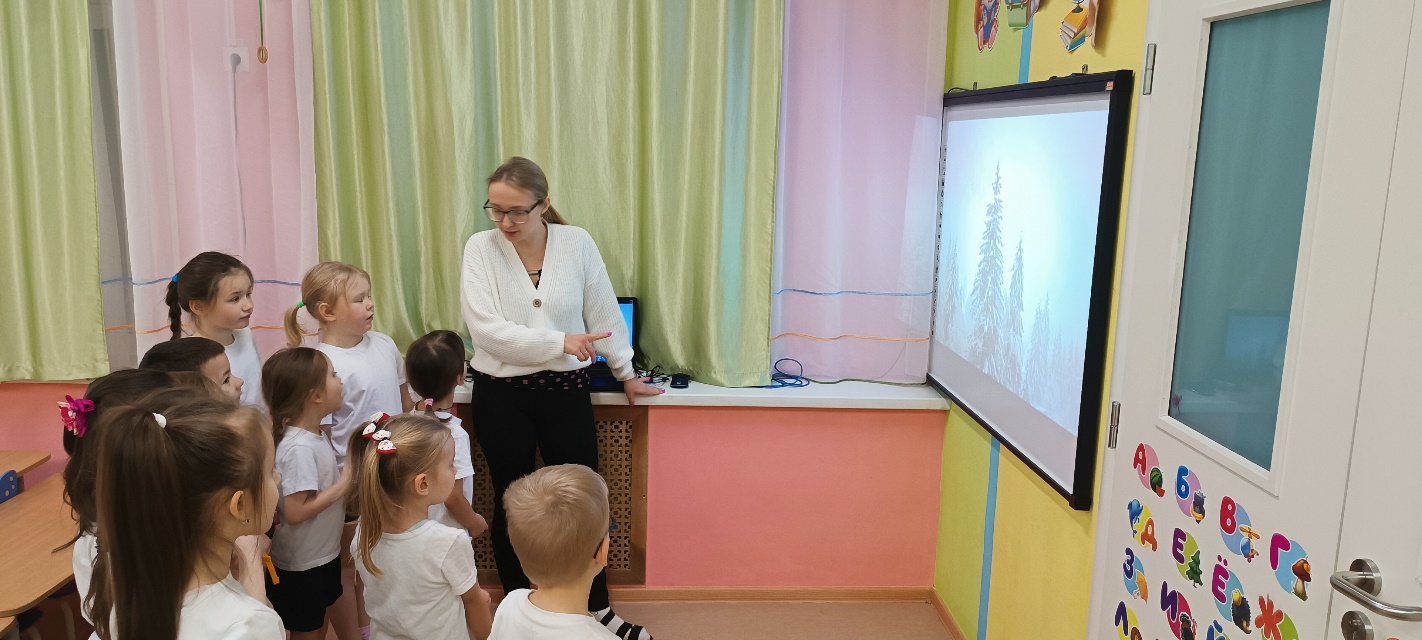 Игры по ознакомлению с окружающим миром
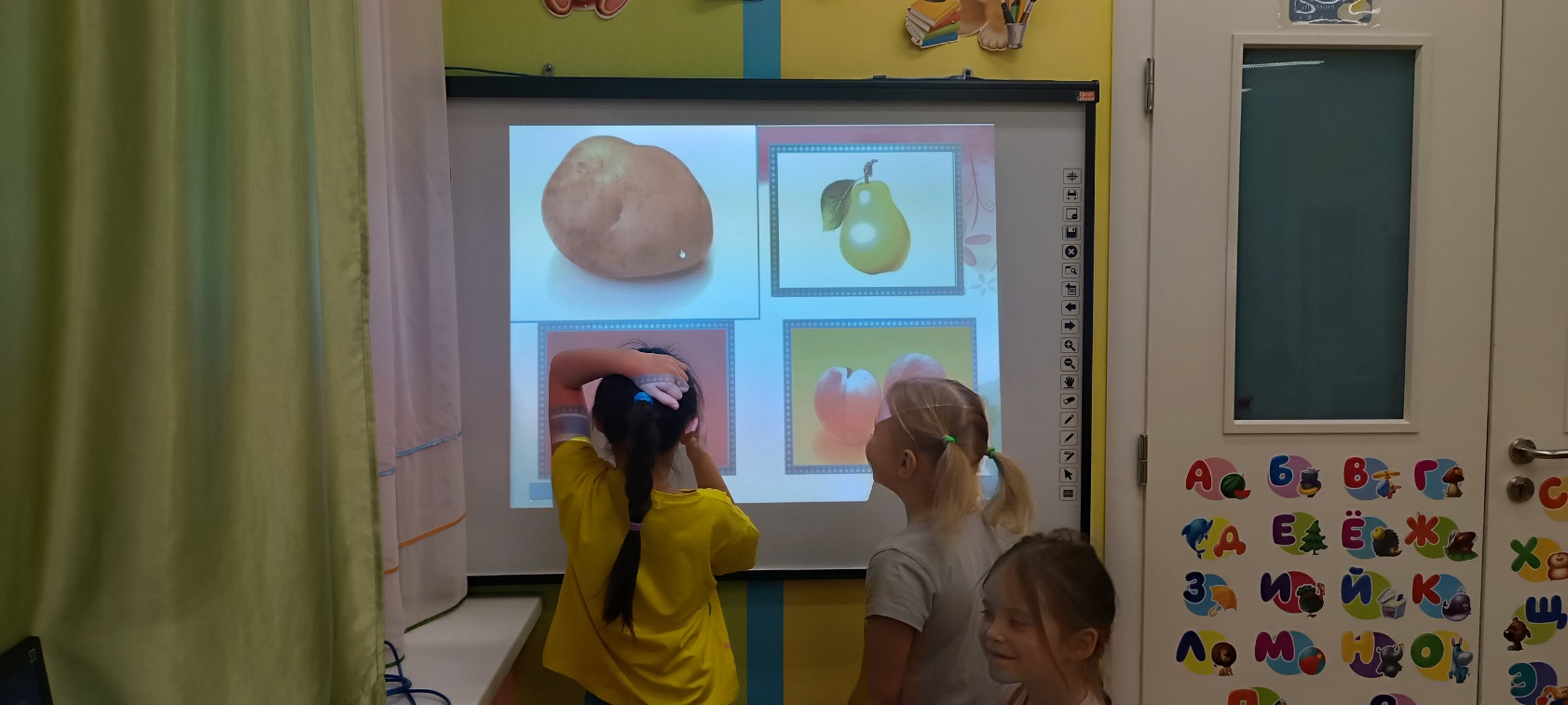 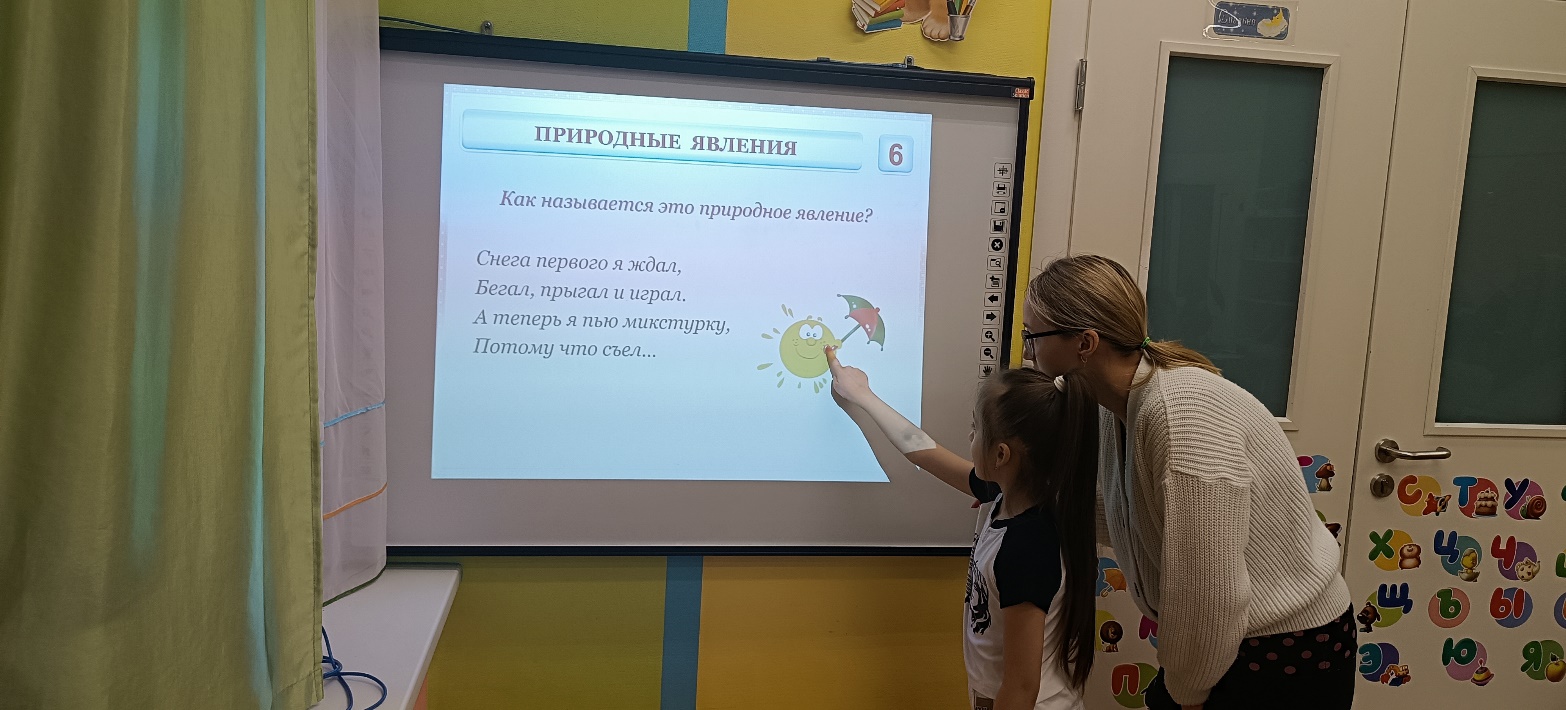 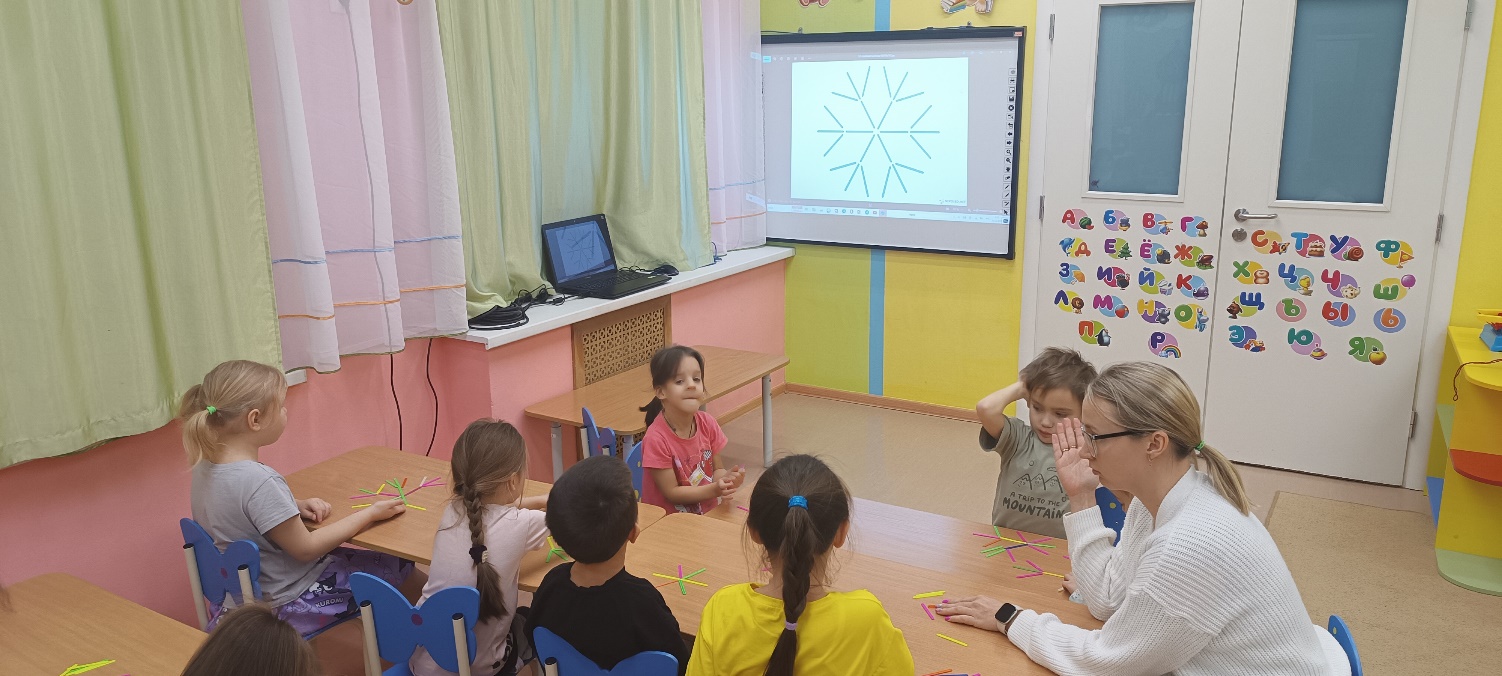 Игры на внимание и память
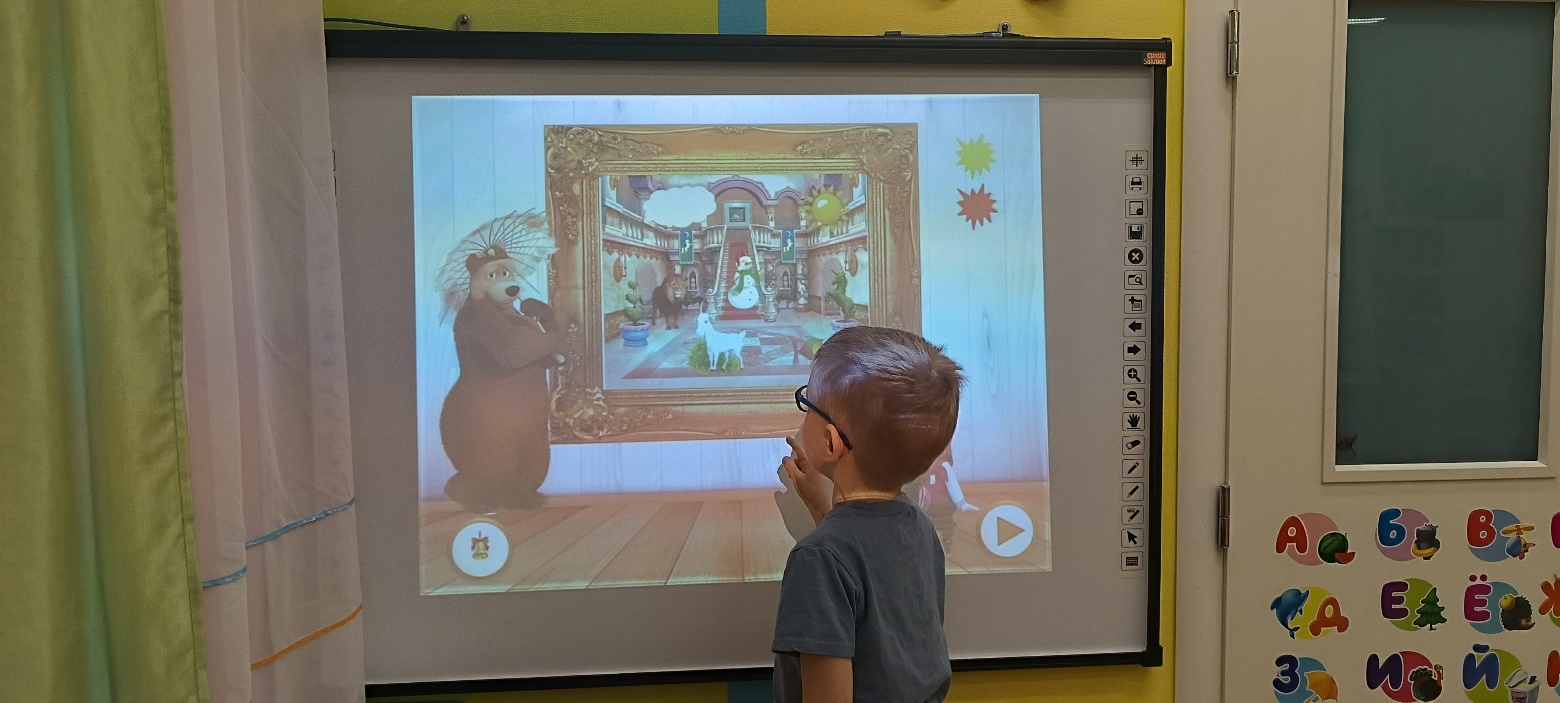 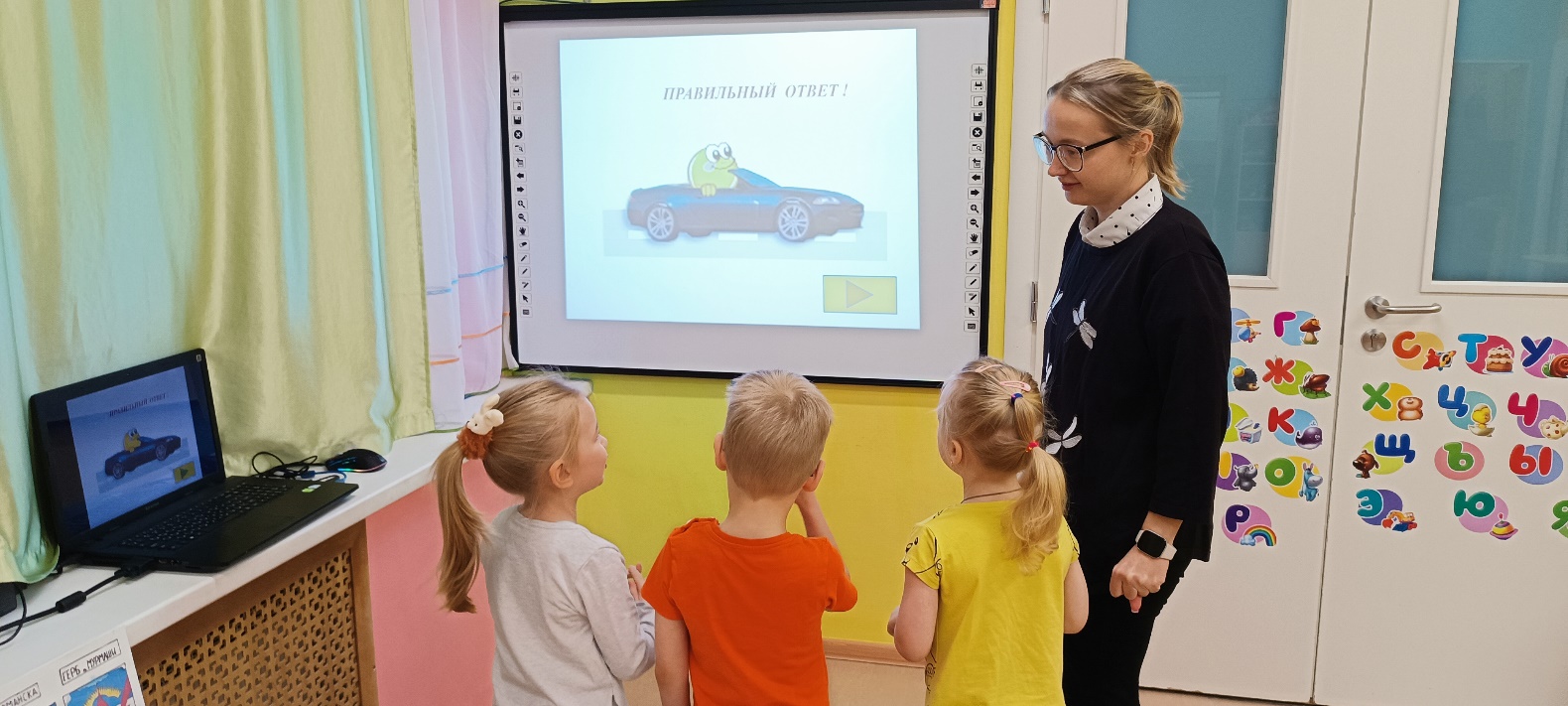 Игры на логику и мышление
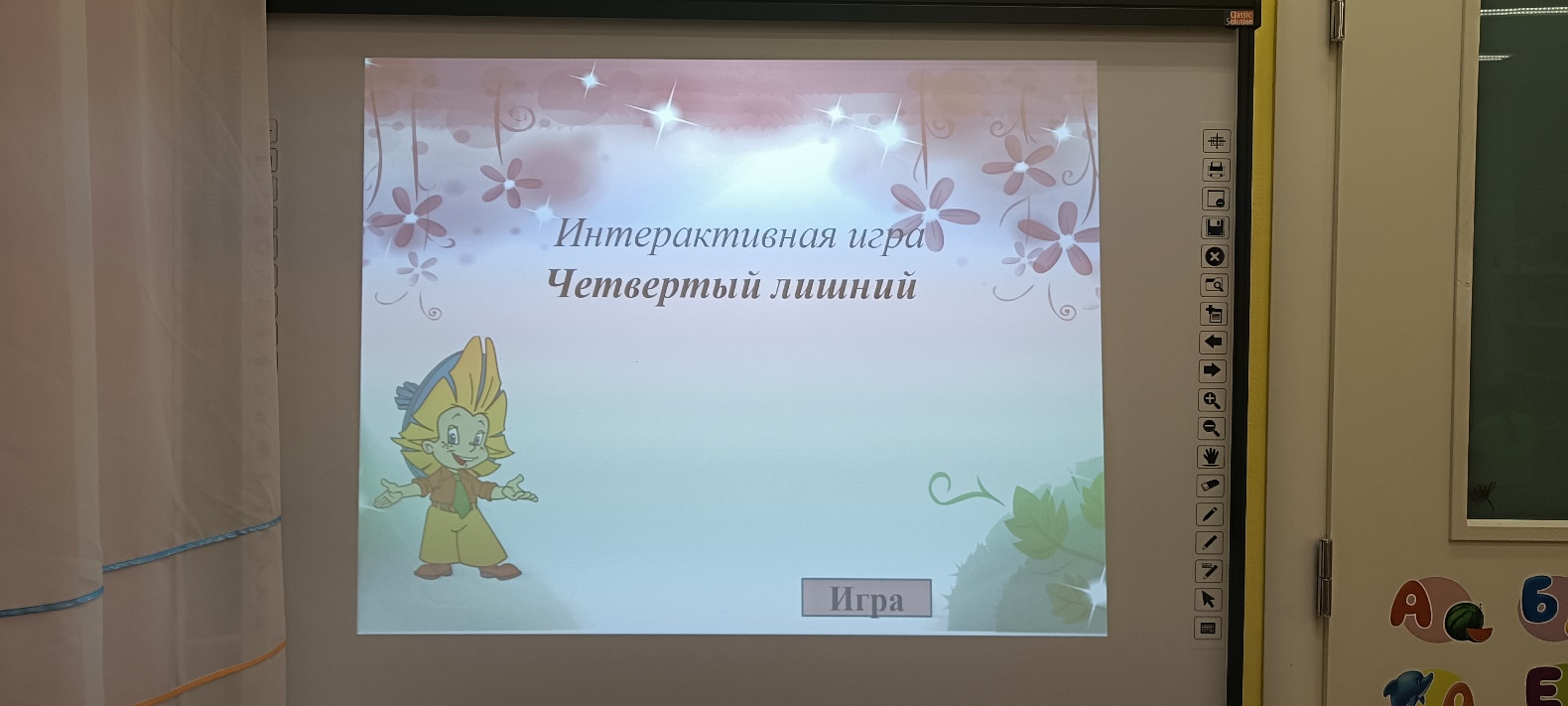 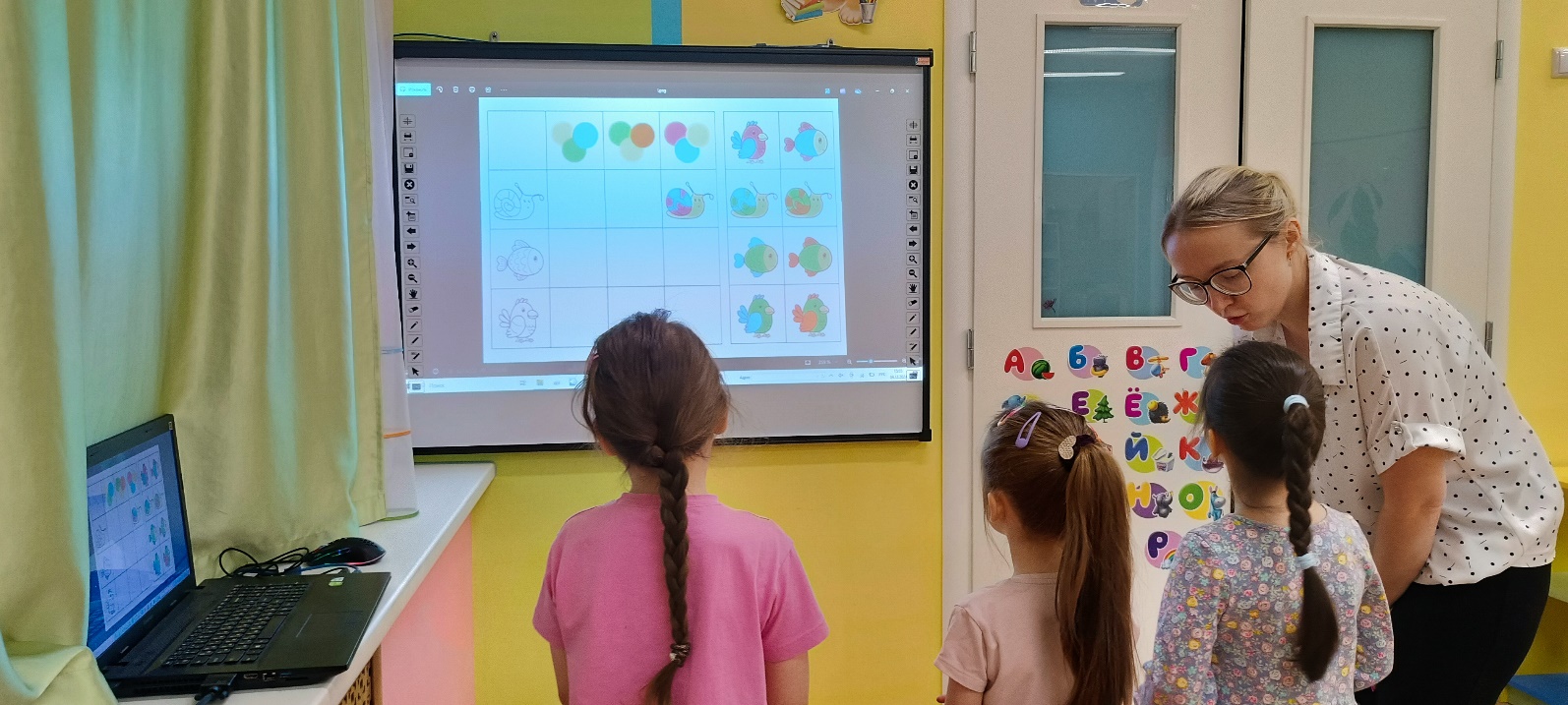 Математические игры
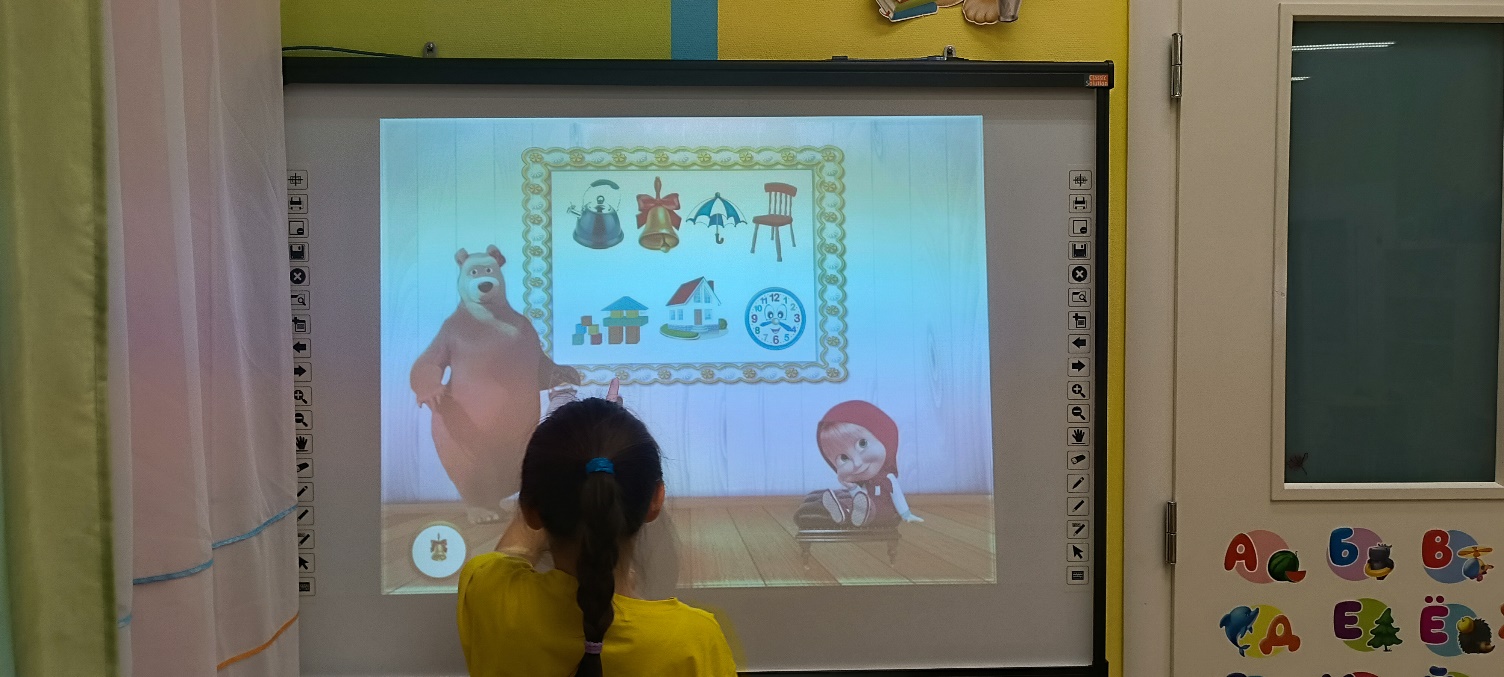 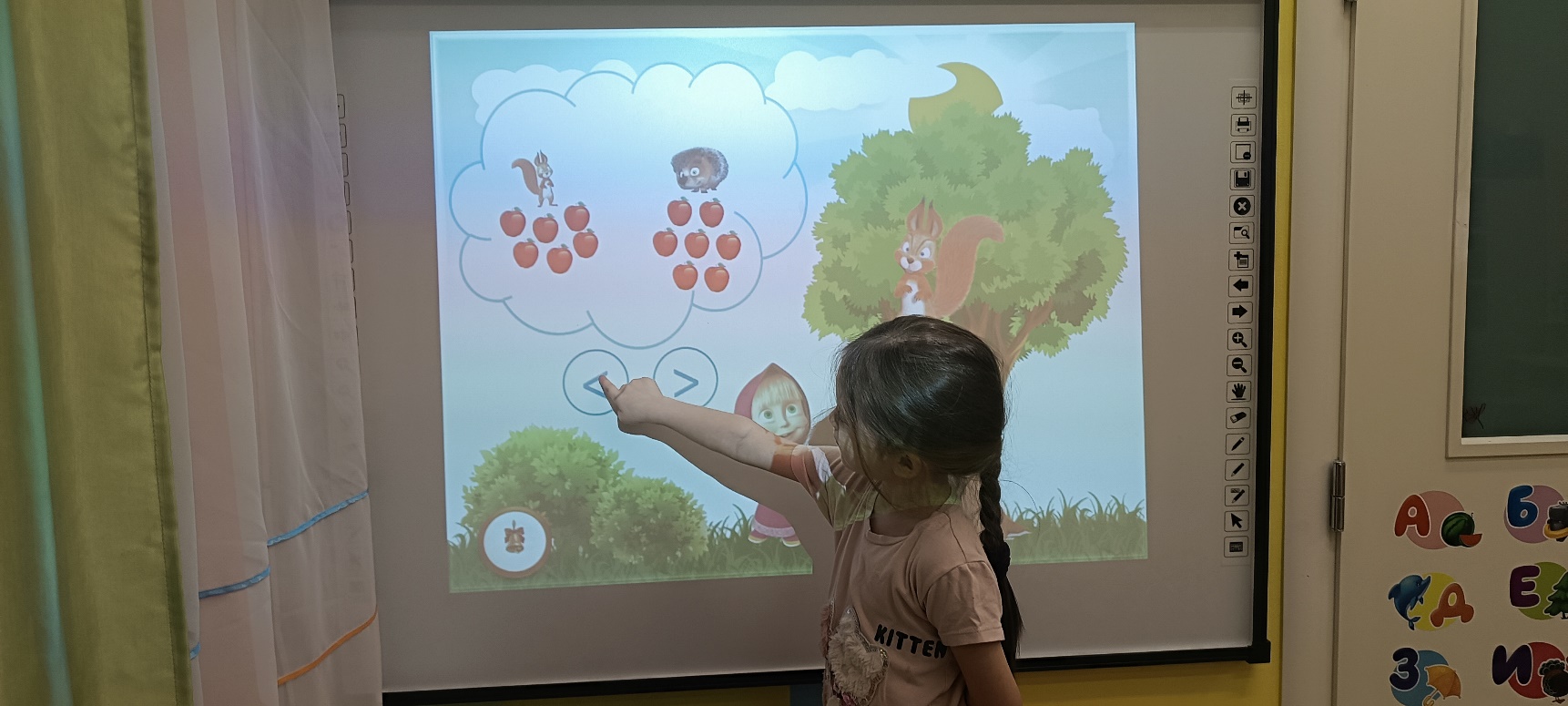 Обучение грамоте и игры для развития речи
игры на запоминание букв и звуков                                упражнения на чтение слогов
                                                        упражнения  по составлению слов
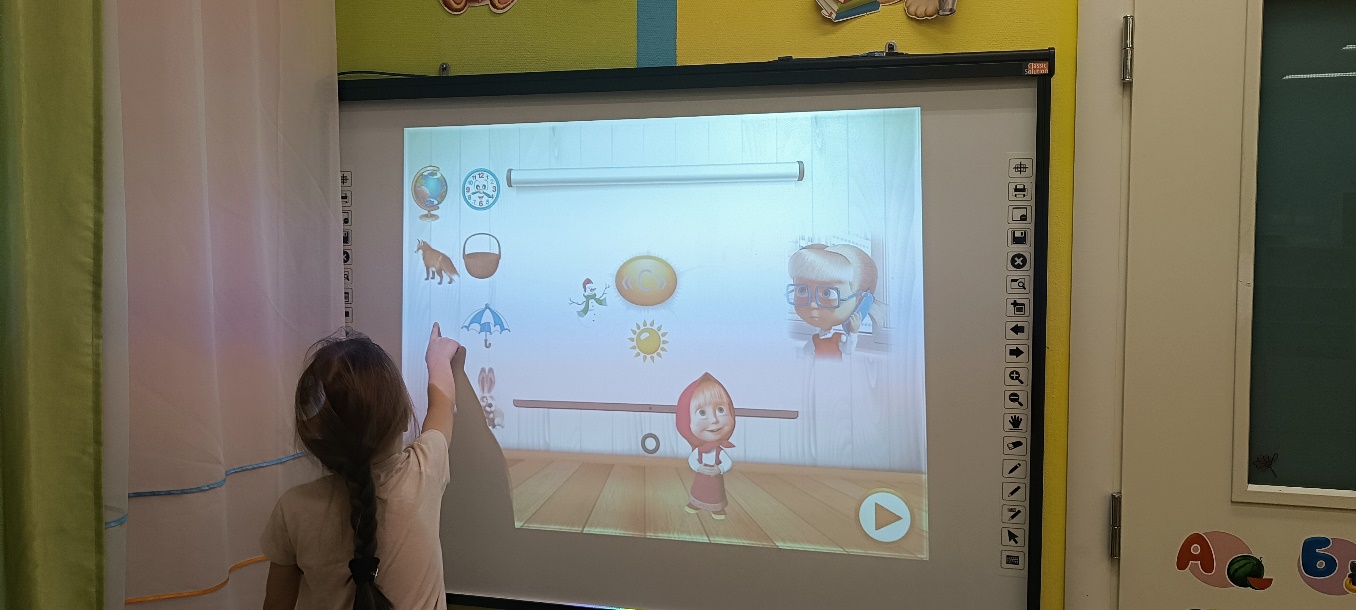 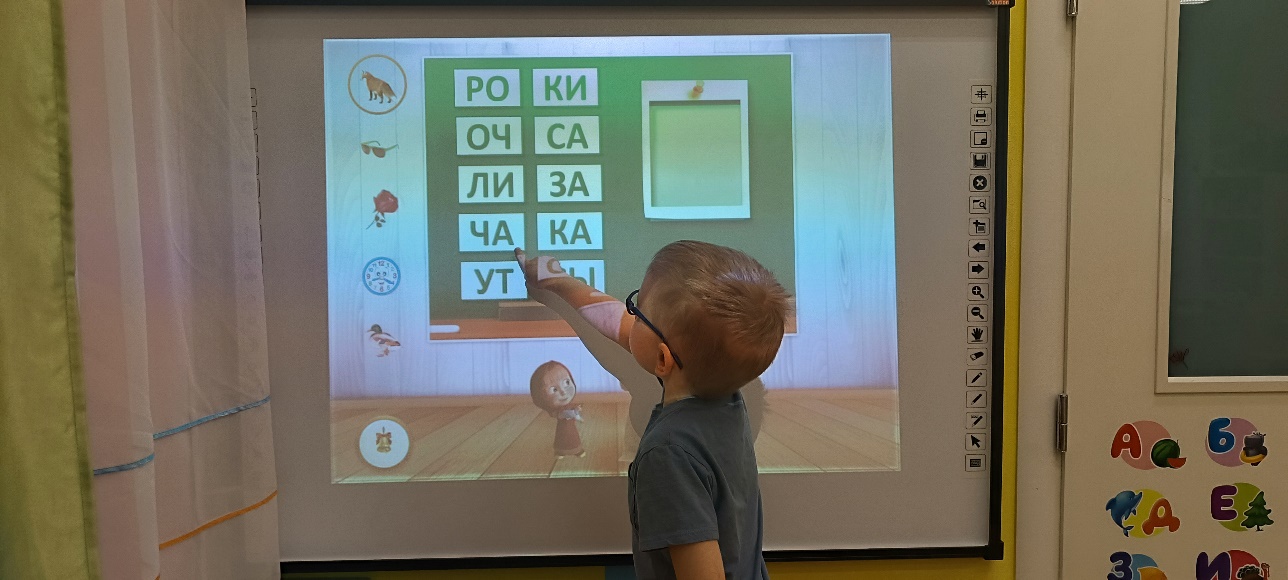 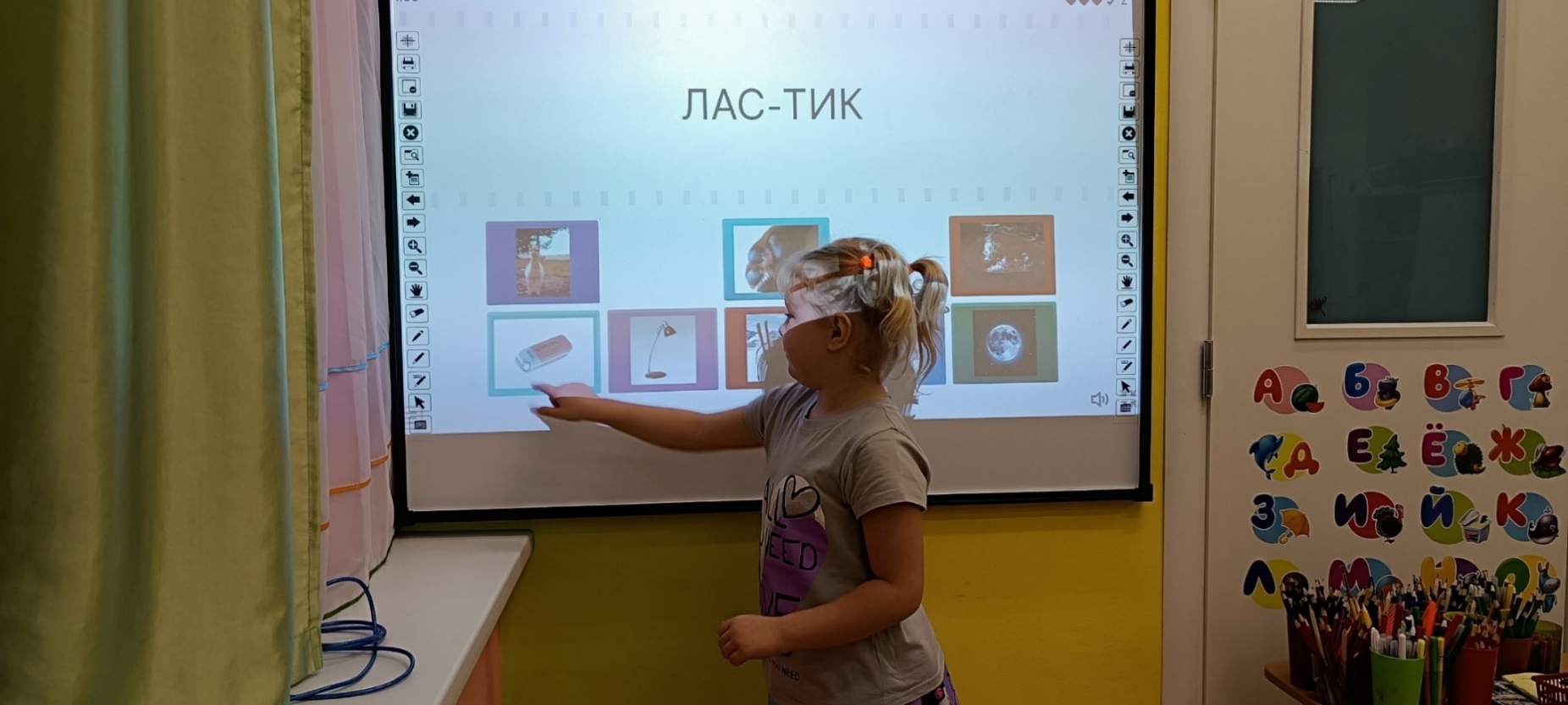 анимационные физминутки
требования СанПиН
Комната должна иметь хорошее, равномерное освещение, не допускающее бликов на экране монитора. 
правильно подобранная мебель, соответствующая возрасту и росту ребенка.
Доска возможна к применению лишь в качестве дополнительного технического оборудования для кратковременного использования. Использование экрана должно быть не более 7 минут
 Образовательную деятельность с использованием ИД следует проводить не более одного раза в течение дня и не чаще трех раз в неделю.
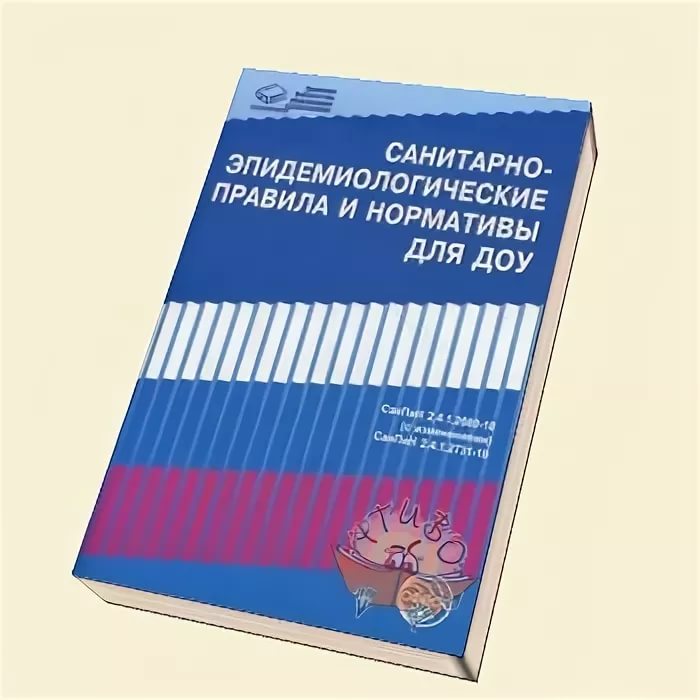 Значение применения Интерактивной доски в ДОУ
удалось дошкольников к активной деятельности;
сделать занятия более наглядными;
активизировать познавательный интерес, любознательность дошкольников;
активизировать мыслительные процессы;
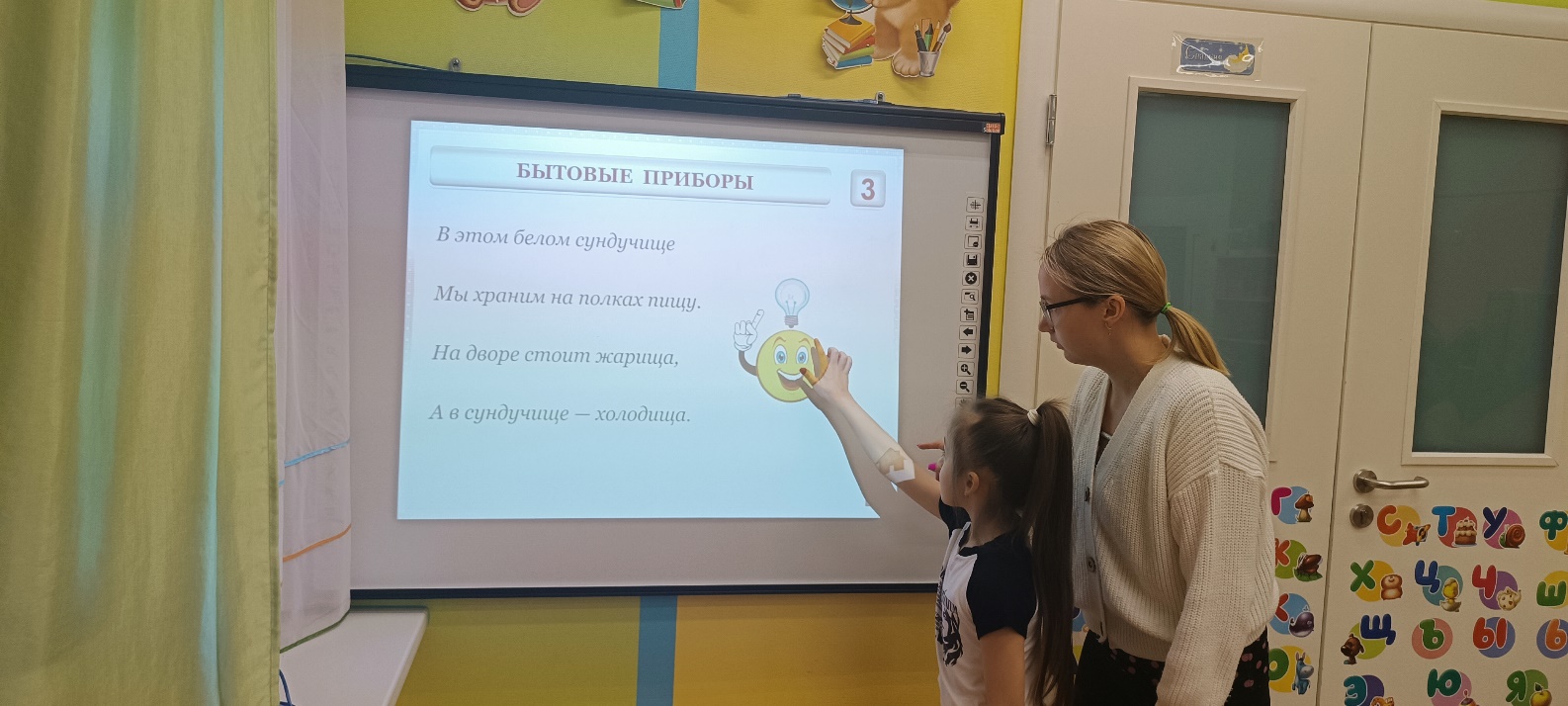 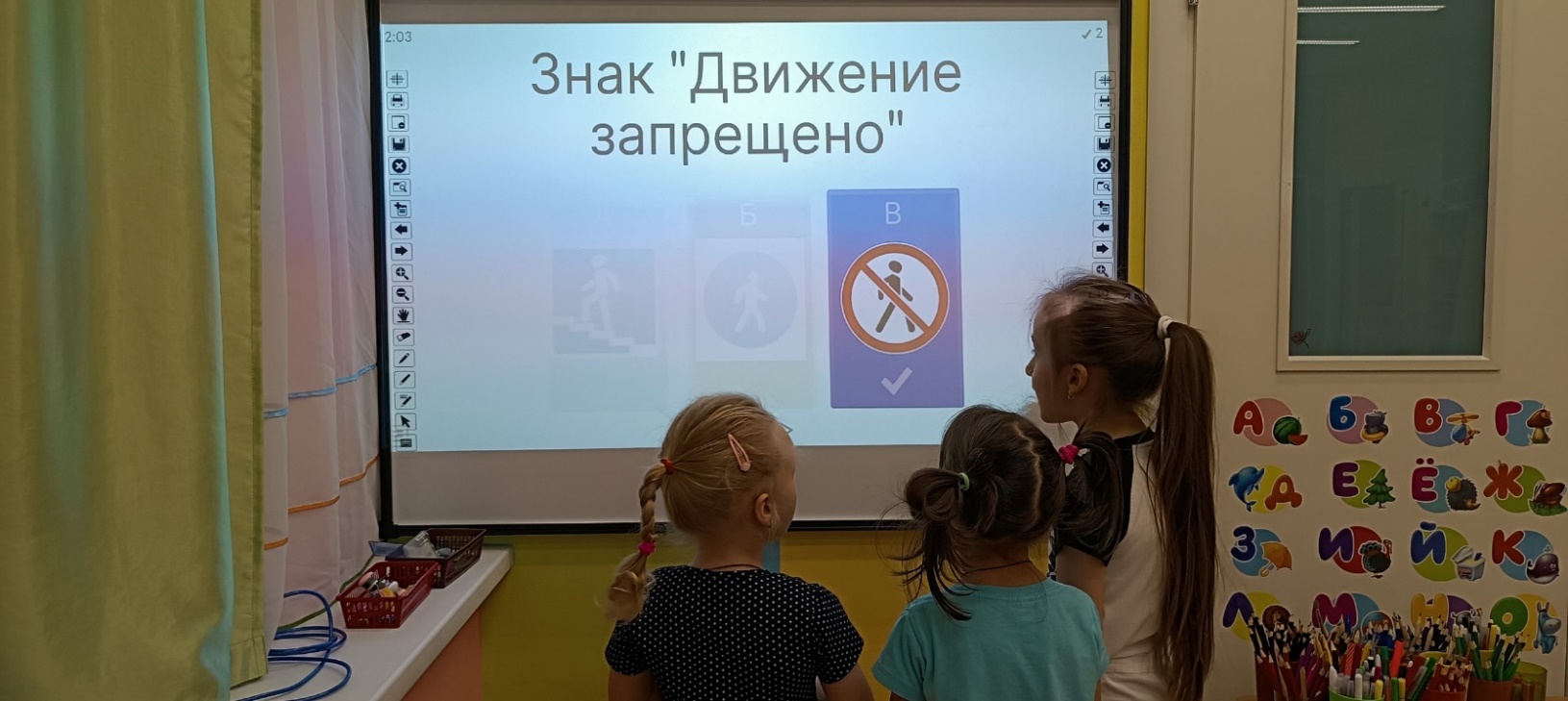 реализовать личностно-ориентированные, дифференцированные подходы в образовательной деятельности;
расширились рамки возможности доступа к информационным ресурсам;
значительно повысились творческая фантазия и воображение
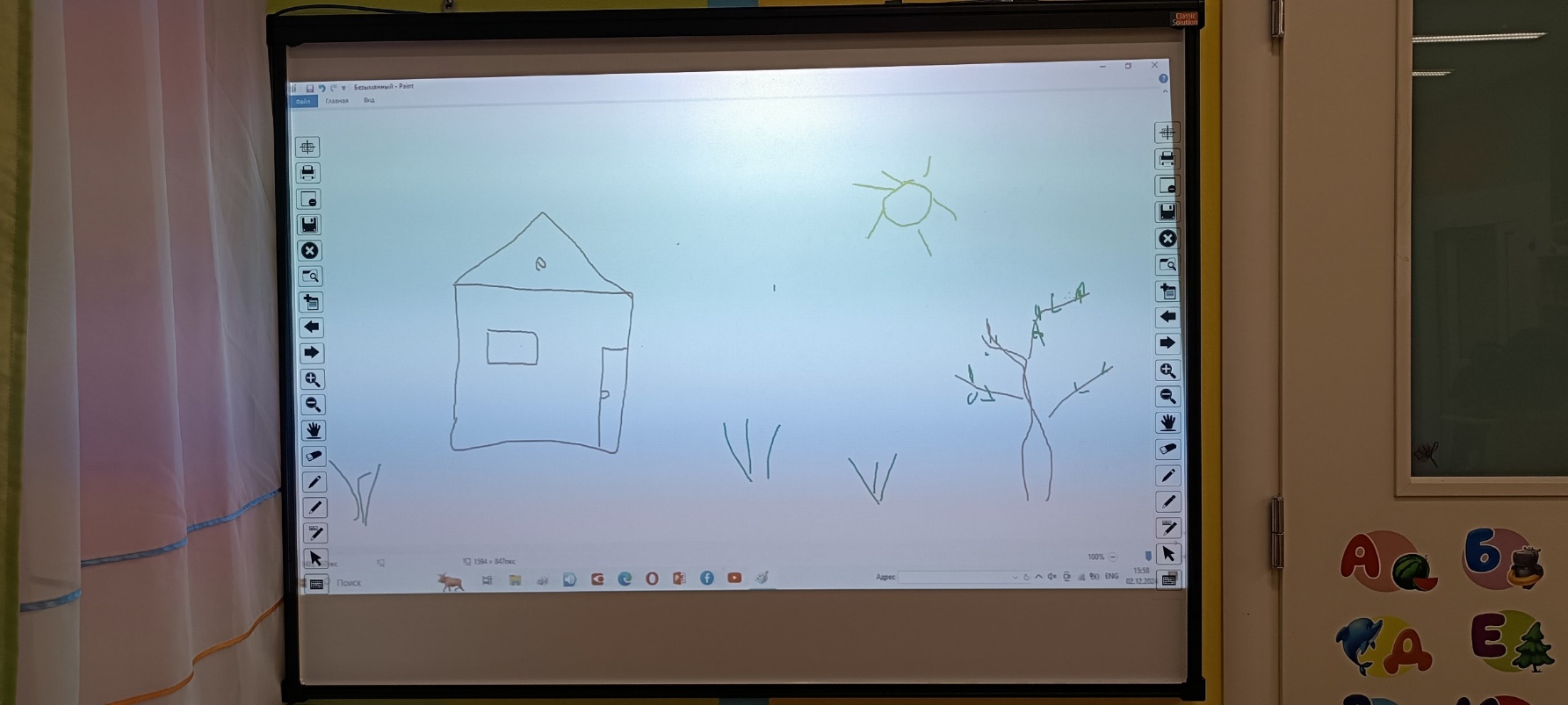 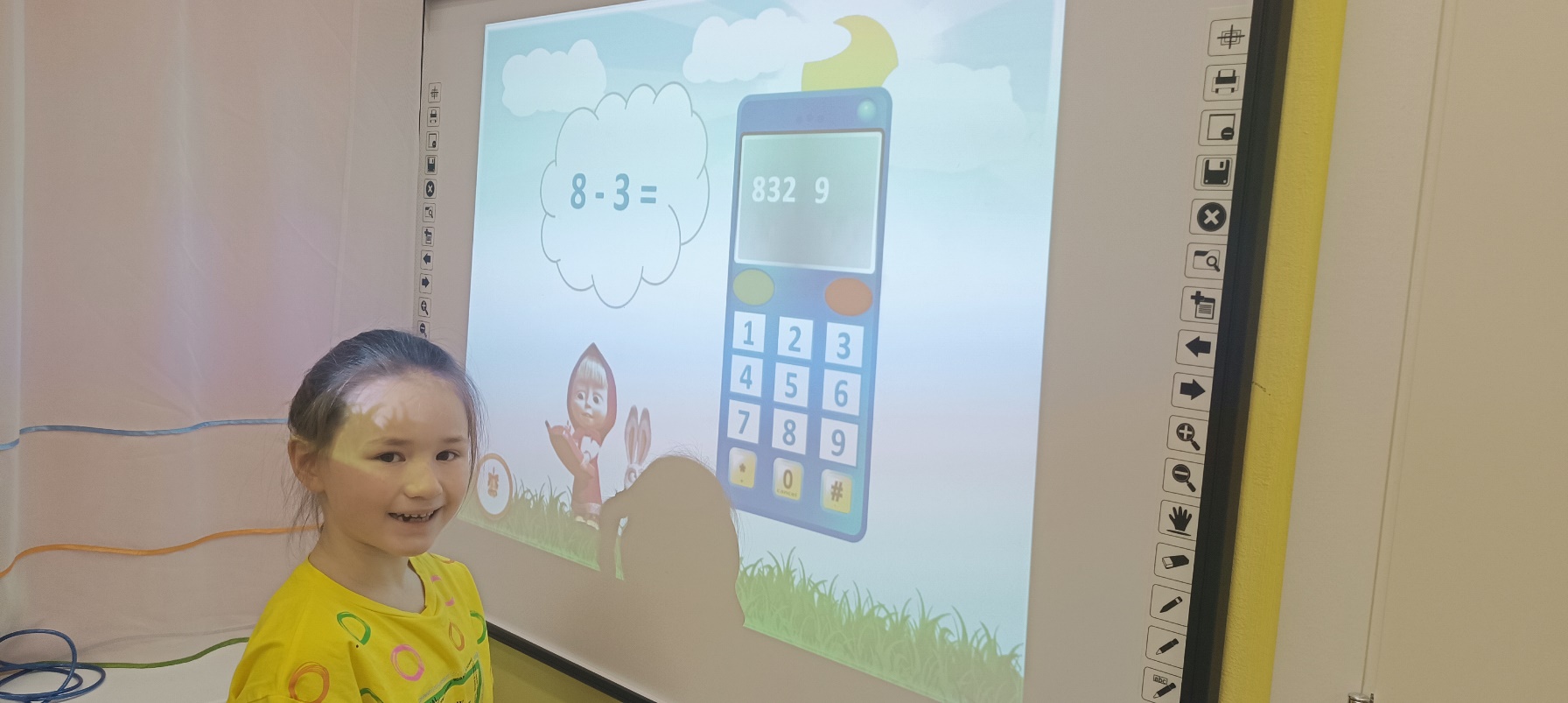 применение интерактивной доски в детском саду позволяет развивать у детей способность ориентироваться в информационных потоках окружающего мира, овладевать практическими навыками работы с информацией
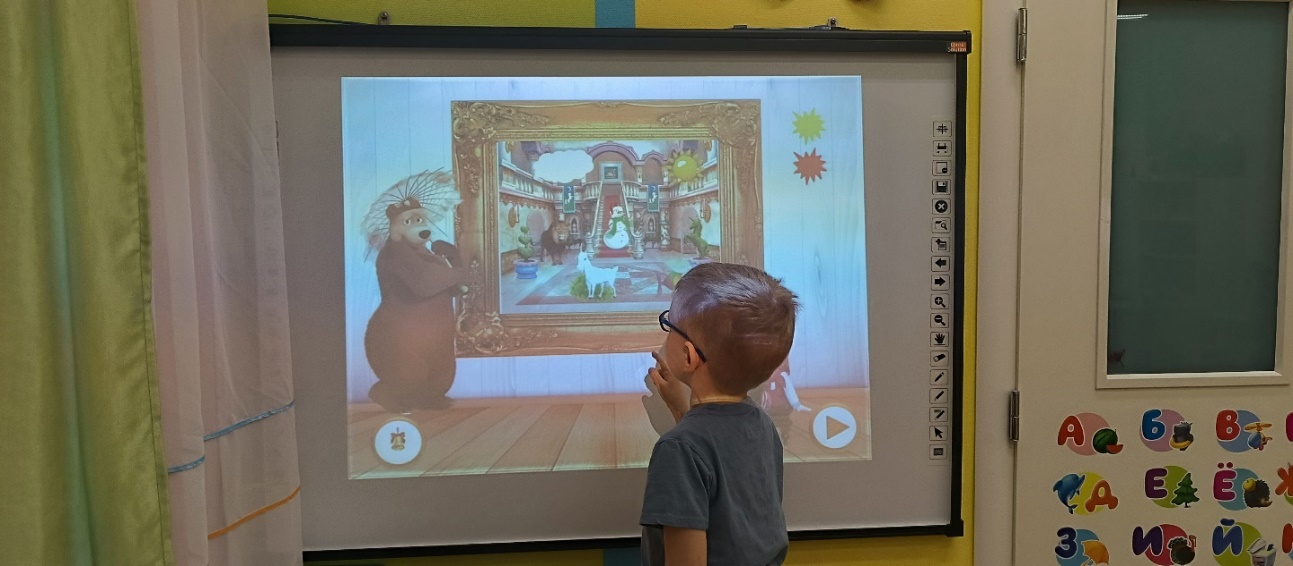 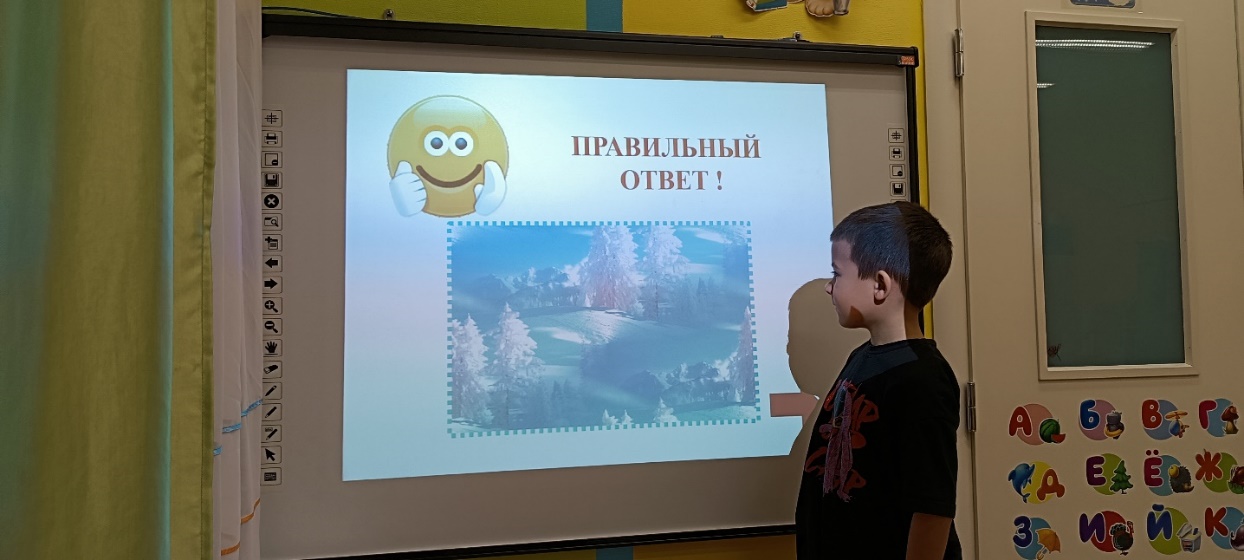 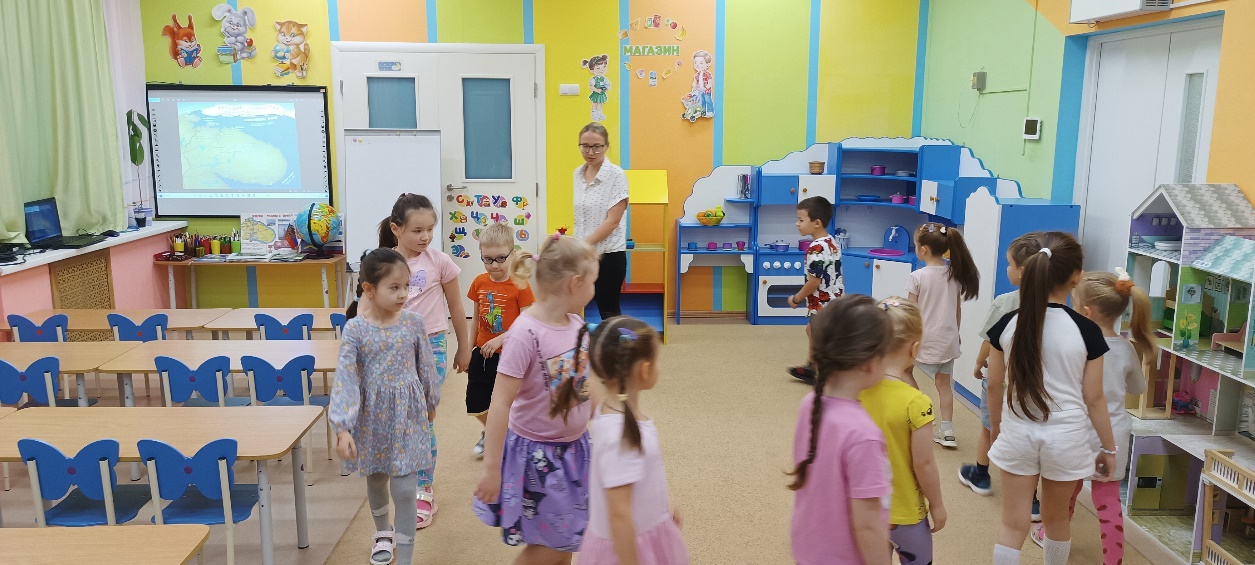 создание единой современной образовательной среды в области дошкольного воспитания требует гармоничного проникновения современных информационных и компьютерных технологий в традиционную педагогическую систему.
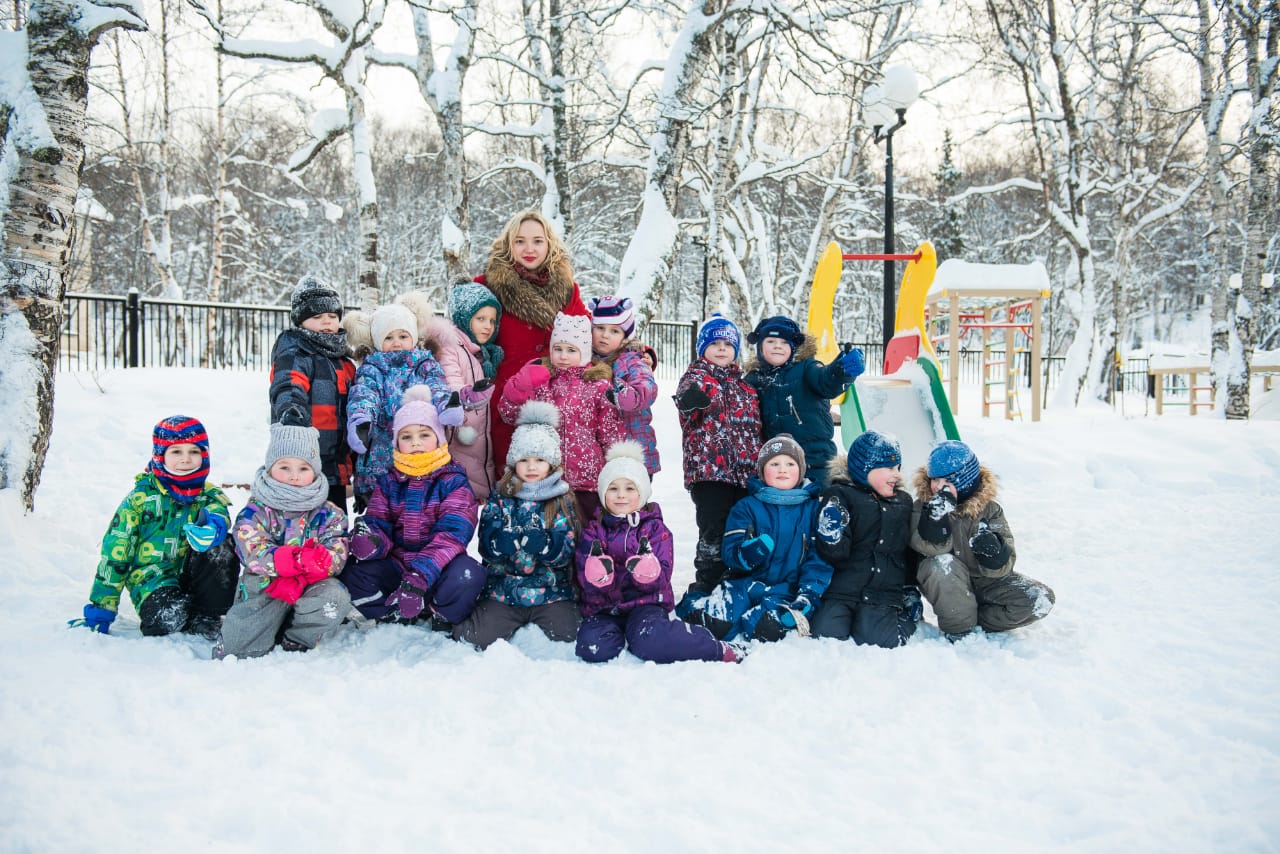